Mapas Conceituais
Definição, Base Teórica, Construção e Aplicações
Mapas Conceituais - Definição
São diagramas que representam:

Relações entre Conceitos.

Mapas conceituais são diagramas de significados.
Base Teórica
Desenvolvida por Joseph Novak 

David Ausubel

Teoria da Aprendizagem Significativa.

Trata do armazenamento organizado de informações na estrutura cognitiva do indivíduo.
[Speaker Notes: A teoria da aprendizagem vai se debruçar nos elementos cognitivos do individuo. Porém, os produtos da aprendizagem podem ser encontrados nos nossos elementos motores, em elementos afetivos ou apreciativos e também nos elementos cognitivos.]
Estrutura Cognitiva
Teoria de David Ausubel
O armazenamento da informação no cérebro humano é altamente organizado, formando uma hierarquia conceitual no qual elementos específicos do conhecimento são ligados (e assimilados) a conceitos mais gerais e inclusivos.
AUSUBEL, D. P.; NOVAK, J.D. ; HANESIAN, H. Psicologia Educacional. Rio de Janeiro:  Interamericano, 1980. p.46.
Aprendizagem Significativa
A aprendizagem será significativa quando a nova informação se relaciona com informações já presentes na estrutura cognitiva do indivíduo.
Relação entre os conceitos
Ancoragem
Aprendizagem Significativa
Processo altamente dependente da estrutura cognitiva do indivíduo.


Aprendizagem Significativa        


Aprendizagem Mecânica
Aprendizagem Significativa
Assimilação
Novas Informações
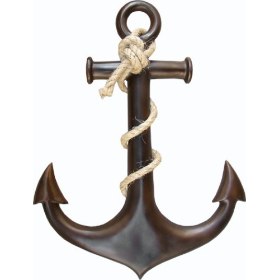 Estrutura Cognitiva
Subsunçores
Ancoragem
Organizadores Prévios: Ligação entre o que deverá ser aprendido e o que o indivíduo já sabe.
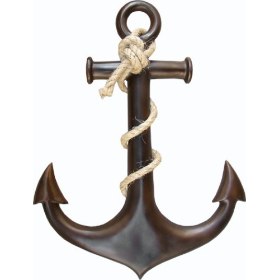 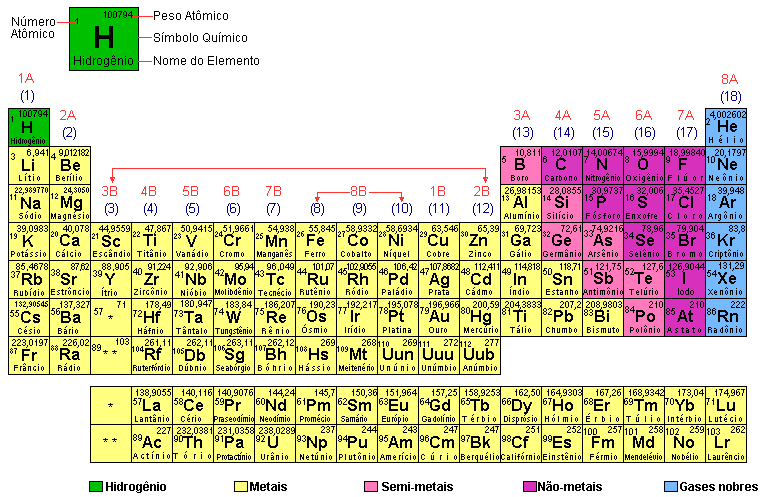 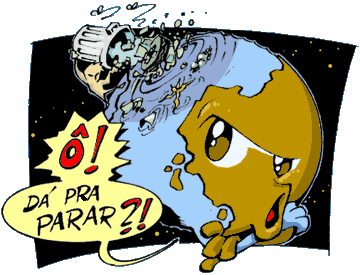 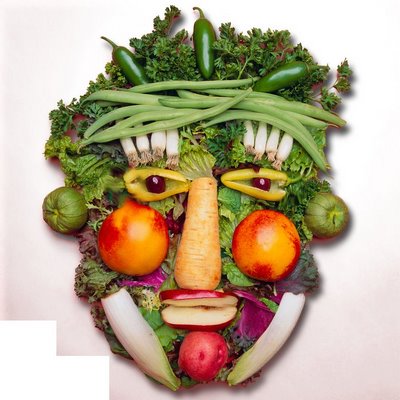 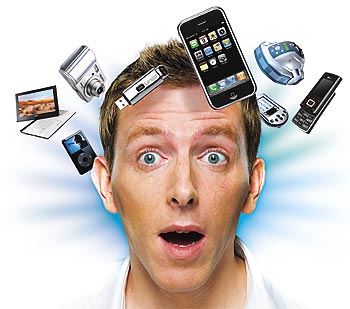 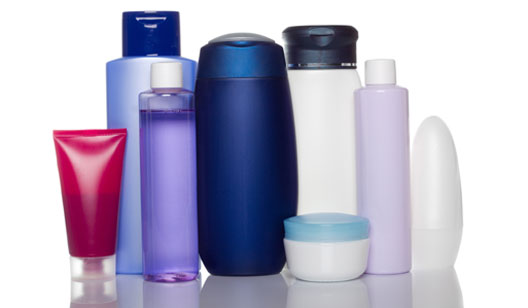 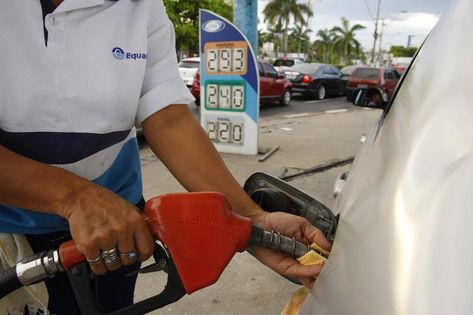 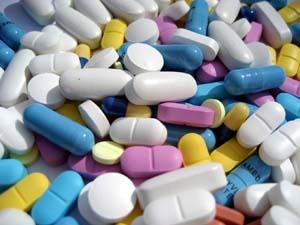 Aprendizagem Significativa
Processo Dinâmico
Reestruturação da Estrutura Cognitiva
Reconciliação integrativa
Diferenciação progressiva
Diferenciação Progressiva
Os subsunçores sofrem modificações quando associam-se aos conhecimentos que devem ser aprendidos. 

Estas modificações promovem a diferenciação da estrutura cognitiva:
Mais elaborada;
Serve de âncora para novos conhecimentos.
Reconciliação Integrativa
Processo que consiste no estabelecimento de relações entre os diferentes subsunçores.

Estas modificações promovem a diferenciação da estrutura cognitiva.
DP e RI
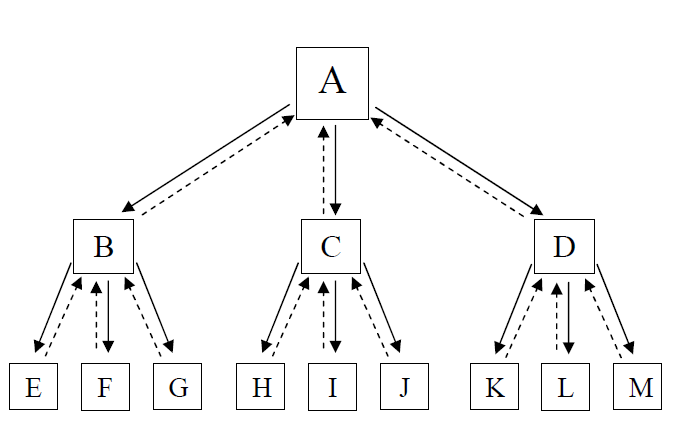 Exemplo: Ligações Químicas
Mapas Conceituais
A Teoria da aprendizagem significativa tem como base o princípio de que o armazenamento de informações ocorre a partir da organização dos conceitos e suas relações.
Conceitos Gerais 
(Mais Inclusivos)
Conceitos Específicos (Menos Inclusivos)
Mapas Conceituais
Unidade de Significado
[Speaker Notes: Com o uso de mapas conceituais (MC), o conhecimento 
pode ser externado por meio da utilização de conceitos e 
palavras de ligação que formam proposições: estas mostram as relações existentes entre conceitos percebidos por 
um indivíduo e são representadas pela unidade semântica: 
conceito – palavra (frase) de ligação – conceito]
Algumas Diretrizes
Os mapas podem seguir o modelo hierárquico 
O importante é que fique claro no mapa quais conceitos são mais importantes e quais são secundários ou específicos.

Pode-se utilizar figuras geométricas para traçar os mapas (círculos, elipses, retângulos). 

As linhas são utilizadas para conectar dois conceitos. Tal conexão indica que, para o autor do mapa, existe uma relação entre os conceitos. 
Usar uma ou duas palavras-chave em cima das linhas.
Mapas Conceituais
Não existe um mapa conceitual correto.
Dois mapas poderão evidenciar bom entendimento da matéria sem que se possa dizer que um é melhor do que outro e muito menos que um é certo e outro errado.

Mapas conceituais devem ser explicados por quem os faz.
Como Construir
Identifique os conceitos-chave do conteúdo que vai mapear e ponha-os em uma lista.

Ordene os conceitos, colocando o(s) mais geral(is), mais inclusivo(s), no topo do mapa e, gradualmente, vá agregando os demais até completar o diagrama de acordo com o princípio da diferenciação progressiva.

Conecte os conceitos com linhas e rotule essas linhas com uma ou mais palavras-chave que explicitem a relação entre os conceitos. 

Setas podem ser usadas quando se quer dar um sentido a uma relação. No entanto, o uso de muitas setas acaba por transformar o mapa conceitual em um diagrama de fluxo.

Evite palavras que apenas indiquem relações triviais entre os conceitos. Busque relações horizontais e cruzadas.
http://cmap.ihmc.us/download/